ПЕРЕЧЕНЬ ДОКУМЕНТОВ О ЦЕЛЕВОМ ОБУЧЕНИИ В САРАТОВСКОЙ ОБЛАСТИ
ЦП
опубликованы на сайте министерства образования  Саратовской области 
minobr.saratov.gov.ru 
(раздел «Целевое обучение»)
Закон Саратовской области от 22.02.2023 № 17-ЗСО 
Постановление Правительства Саратовской области от 3.04.2023 № 275-П
Перечень вакансий для заключения договоров о целевом обучении
Приказ министерства образования Саратовской области от 15.05.2023 № 837 "О межведомственной комиссии"
Приказ министерства образования области от 05.05.2023 № 778 "Об утверждении Правил конкурсного отбора граждан в целях выдачи им направлений для заключения договоров о целевом обучении с государственными органами области (за исключением заключения договоров о целевом обучении с обязательством последующего прохождения государственной гражданской службы области), областными государственными организациями, органами местного самоуправления (за исключением заключения договоров о целевом обучении с обязательством последующего прохождения муниципальной службы) и муниципальными организациями"
1
Клиентский путь Порядок действий для поступления на целевое обучение в ВУЗах, расположенных на территории Саратовской области
ЦП
Клиентская группа: гражданин, желающий поступить в ВУЗ на условиях целевого обучения
Ответственные
Процесс
1. До 1 июня - публикация на сайте уполномоченного исполнительного органа потребности в специалистах для заключения договоров о целевом обучении
2. Консультирование граждан по адресу: г. Саратов, ул. Соляная, 15, каб. 106, телефон: 8 845-2 (28-24-60)
Министерство образования Саратовской области
Гражданин, подающий документы на целевое обучение
3. С 1 июня по 5 июля - Подача документов в уполномоченный орган по адресу: г. Саратов, ул. Соляная, 15, каб. 106
Межведомственная комиссия
4. 6 июля - Рассмотрение документов на заседании межведомственной комиссии. Подписание протокола
5. 7 июля – Утверждение и публикация списка лиц для получения целевых направлений
Министерство образования Саратовской области
Министерство образования Саратовской области
6. С 10 по 23 июля – Выдача целевых направлений по адресу: г. Саратов, ул. Соляная, 15, каб. 106
Гражданин, получивший целевое направление
7. С 10 по 23 июля – Заключение целевых договоров с работодателями
5. С 10 по 25 июля – Подача целевых договоров в приемные комиссии ВУЗов
2
Клиентский путь Порядок действий для поступления на целевое обучение в ВУЗах, расположенных на территории Саратовской области
ЦП
Клиентская группа: гражданин, желающий поступить в ВУЗ на условиях целевого обучения
3
Порядок действий для  абитуриента, поступающего в ВУЗ на условиях целевого обучения
ЦП
Абитуриент, поступающий по результатам ЕГЭ  (действуют 4 года)
Абитуриент, поступающий по результатам вступительных испытаний, проводимых ВУЗом  (после обучения в СПО)
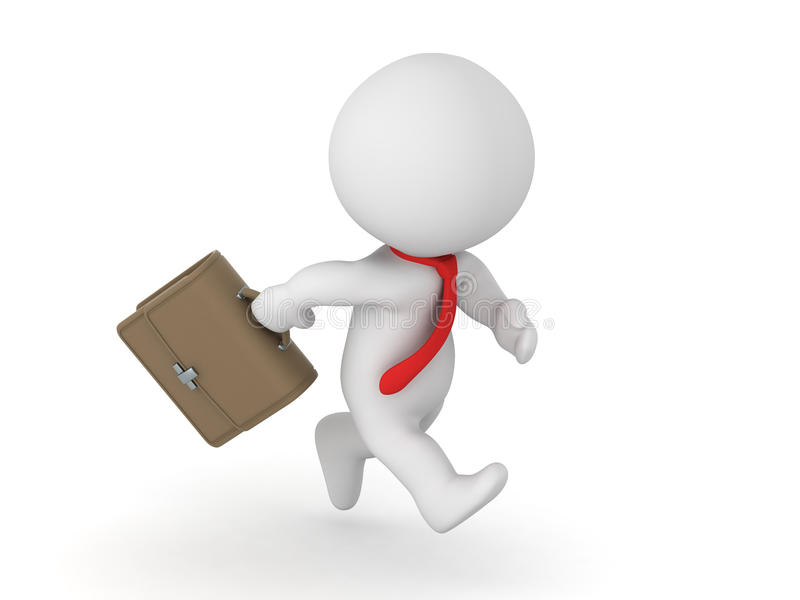 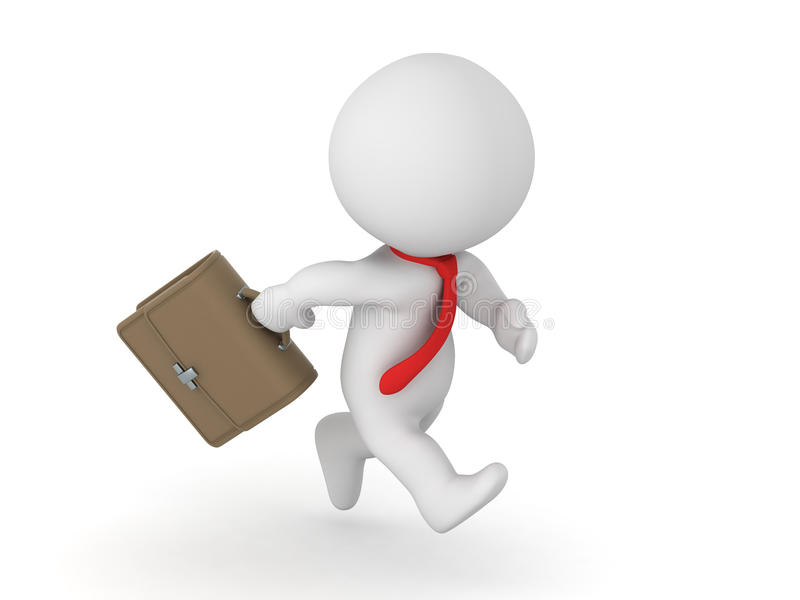 Выбор интересующей вакансии для поступления на условиях целевого обучения из опубликованного перечня вакансий (minobr.saratov.gov.ru , раздел «Целевое обучение»)
Выбор интересующей вакансии для поступления на условиях целевого обучения из опубликованного перечня вакансий (minobr.saratov.gov.ru , раздел «Целевое обучение»)
Шаг 1
Шаг 1
до 1 июня
до 1 июня
Предоставление  документов для конкурсного отбора на получение целевого направления
по адресу: г. Саратов, ул. Соляная, 15, каб. 106 в соответствии с перечнем документов, согласно приложению 1
(понедельник-четверг с 9.00 до 18.00, пятница с 9.00 до 17.00, перерыв – с 13.00 до 13.45)
Предоставление  документов для конкурсного отбора на получение целевого направления
по адресу: г. Саратов, ул. Соляная, 15, каб. 106 в соответствии с перечнем документов, согласно приложению 1
(понедельник-четверг с 9.00 до 18.00, пятница с 9.00 до 17.00, перерыв – с 13.00 до 13.45)
Шаг 2
Шаг 2
с 1 по 5 июля
с 1 по 5 июля
Ознакомление с опубликованным списком лиц для получения целевых направлений 
(minobr.saratov.gov.ru , раздел «Целевое обучение»)
Шаг 3
Ознакомление с опубликованным списком лиц для получения целевых направлений 
(minobr.saratov.gov.ru , раздел «Целевое обучение»)
7 июля
Шаг 3
7 июля
до 10 июля 
(для творч. специальностей 
до 7 июля)
Запись на вступительные испытания в приемных комиссиях ВУЗов
Шаг 4
Получение целевых направлений 
по адресу: г. Саратов, ул. Соляная, 15, каб. 106 (в рабочие дни с 9.00 до 17.00, в выходные дни с 10.00 до 15.00)
Шаг 4
10-23 июля
Получение целевых направлений 
по адресу: г. Саратов, ул. Соляная, 15, каб. 106 (в рабочие дни с 9.00 до 17.00, в выходные дни с 10.00 до 15.00)
Шаг 5
Заключение целевых договоров с работодателями. 
Подача документов в приемные комиссии ВУЗов
10-16 июля
Шаги 5, 6
Заключение целевых договоров с работодателями. 
Подача документов в приемные комиссии ВУЗов
10-23 июля
Шаги 6, 7
17-20 июля
Консультирование  по телефону 8 845-2 (28-24-60) в рабочие дни 
(понедельник-четверг с 9.00 до 18.00, пятница с 9.00 до 17.00, перерыв – с 13.00 до 13.45)
4
ПЕРЕЧЕНЬ ДОКУМЕНТОВ В УПОЛНОМОЧЕННЫЙ ИСПОЛНИТЕЛЬНЫЙ ОРГАН САРАТОВСКОЙ ОБЛАСТИ - МИНИСТЕРСТВО ОБРАЗОВАНИЯ  САРАТОВСКОЙ ОБЛАСТИ ДЛЯ УЧАСТИЯ В КОНКУРСНОМ ОТБОРЕ НА ПОЛУЧЕНИЕ ЦЕЛЕВОГО НАПРАВЛЕНИЯ
Приложение № 1
ЦП
документ, удостоверяющий личность
согласие законного представителя – родителя, усыновителя или попечителя несовершеннолетнего гражданина, оформленное в письменной форме, на участие в отборе (за исключением случаев, когда гражданин приобрел дееспособность в полном объеме в соответствии с законодательством Российской Федерации) по форме согласно приложению № 2 приказу министерства образования Саратовской области от 05.05.2023 № 778 (опубликован на сайте minobr.saratov.gov.ru , раздел «Целевое обучение»)
согласие на обработку персональных данных по форме согласно приложению № 3 к приказу министерства образования Саратовской области от 05.05.2023 № 778 (опубликован на сайте minobr.saratov.gov.ru , раздел «Целевое обучение»)
согласие на обработку персональных данных, разрешенных субъектом персональных данных для распространения по форме согласно приложению № 4 к приказу министерства образования области от 05.05.2023 № 778
сведения об отсутствии судимости (в случаях, если федеральным законодательством установлен запрет на занятие определенными видами деятельности для лиц, имеющих судимость)
сведения о результатах освоения гражданином образовательных программ
для поступающих на обучение по имеющим государственную аккредитацию образовательным программам высшего образования (программам бакалавриата, программам специалитета) – аттестат о среднем общем образовании, или диплом о среднем профессиональном образовании и приложение к нему, или справку об обучении или периоде обучения, включающую информацию об успеваемости, по образцу, самостоятельно устанавливаемому организацией, осуществляющей образовательную деятельность (далее – справка об обучении), в случае, если получение среднего общего образования или среднего профессионального образования не завершено
для поступающих на обучение по имеющим государственную аккредитацию образовательным программам высшего образования (программам магистратуры) – диплом бакалавра и приложение к нему, или диплом специалиста, подтверждающий присвоение квалификации «дипломированный специалист», и приложение к нему, или справку об обучении в случае, если получение высшего образования по программе бакалавриата не завершено
для поступающих на обучение по образовательным программам высшего образования (программам подготовки научных и научно-педагогических кадров в аспирантуре) – диплом специалиста и приложение к нему, или диплом специалиста, подтверждающий присвоение квалификации «дипломированный специалист», и приложение к нему, или диплом магистра и приложение к нему, или справку об обучении в случае, если получение высшего образования по программе специалитета или программе магистратуры не завершено
документы, подтверждающие получение результатов индивидуальных достижений (при наличии)
5